Superconducting RF:LB650 and HB 650 Status
Tom Nicol
PIP-II Machine Advisory Committee Meeting
15-17 March 2016
Linac map
2
Tom Nicol | 2016 P2MAC
March 16, 2016
General cryomodule parameters
3
Tom Nicol | 2016 P2MAC
March 16, 2016
Cryomodule heat loads in CW
4
Tom Nicol | 2016 P2MAC
March 16, 2016
Overview of 650 MHz related activities
Low beta cavities
Fermilab – RF and end group design
VECC – Bare and dressed cavity mechanical design and fabrication
High beta (0.92) cavities
Fermilab – RF and bare and dressed mechanical design
RRCAT – Bare and dressed cavity fabrication
High beta (0.90) cavities (beta 0.90 is an earlier design, superseded by 0.92 – both will be used in the first high beta cryomodule)
Fermilab – Bare and dressed cavity design and fabrication
High beta cryomodule
Fermilab and RRCAT – Complete cryomodule design
There is no current effort on LB650 cryomodule design
Tuner design and fabrication
Fermilab – Prototype tuner design and fabrication
Input coupler design and fabrication
Fermilab – Prototype coupler design and fabrication
5
Tom Nicol | 2016 P2MAC
March 16, 2016
LB650 cavity milestones
Primary deliverables
6
Tom Nicol | 2016 P2MAC
March 16, 2016
HB650 (0.92) cavity and cryomodule milestones
Primary deliverables
7
Tom Nicol | 2016 P2MAC
March 16, 2016
HB650 (0.90) cavity and ancillaries milestones
Primary deliverables
8
Tom Nicol | 2016 P2MAC
March 16, 2016
Performance parameters from the FRS (ED0001834)
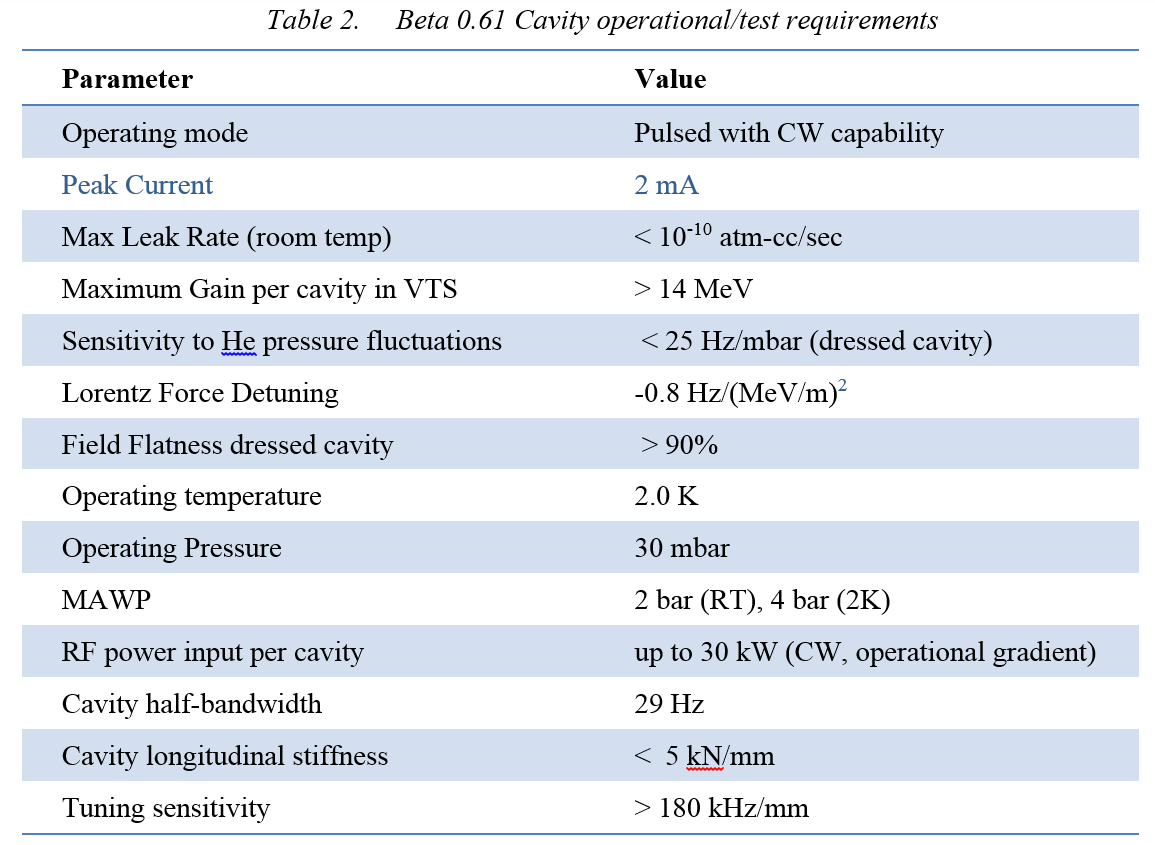 Operational requirements from the FRS (ED0001834)
9
Tom Nicol | 2016 P2MAC
March 16, 2016
Performance parameters from FRS (ED0001321)
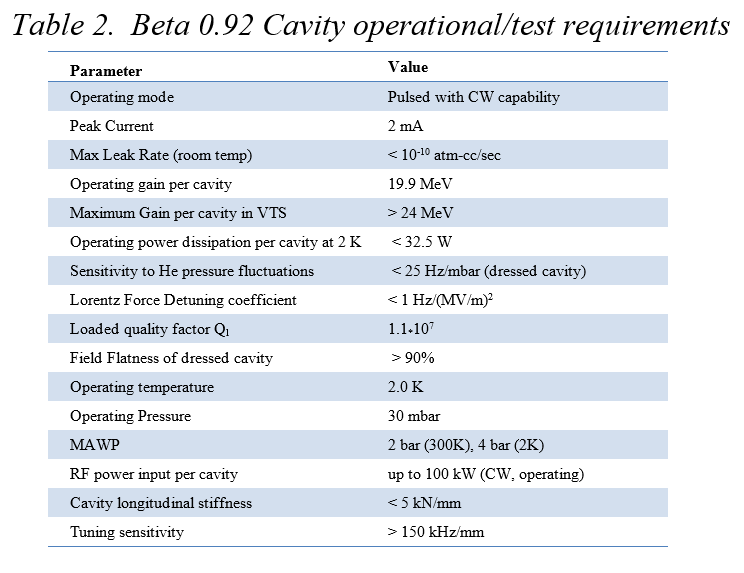 Operational requirements from FRS (ED0001321)
10
Tom Nicol | 2016 P2MAC
March 16, 2016
Low and high-b cryomodule general requirements
Low-b FRS: ED0001830
High-b FRS: ED0001322
Tables from FRS
11
Tom Nicol | 2016 P2MAC
March 16, 2016
650 MHz Multi-cell Photos
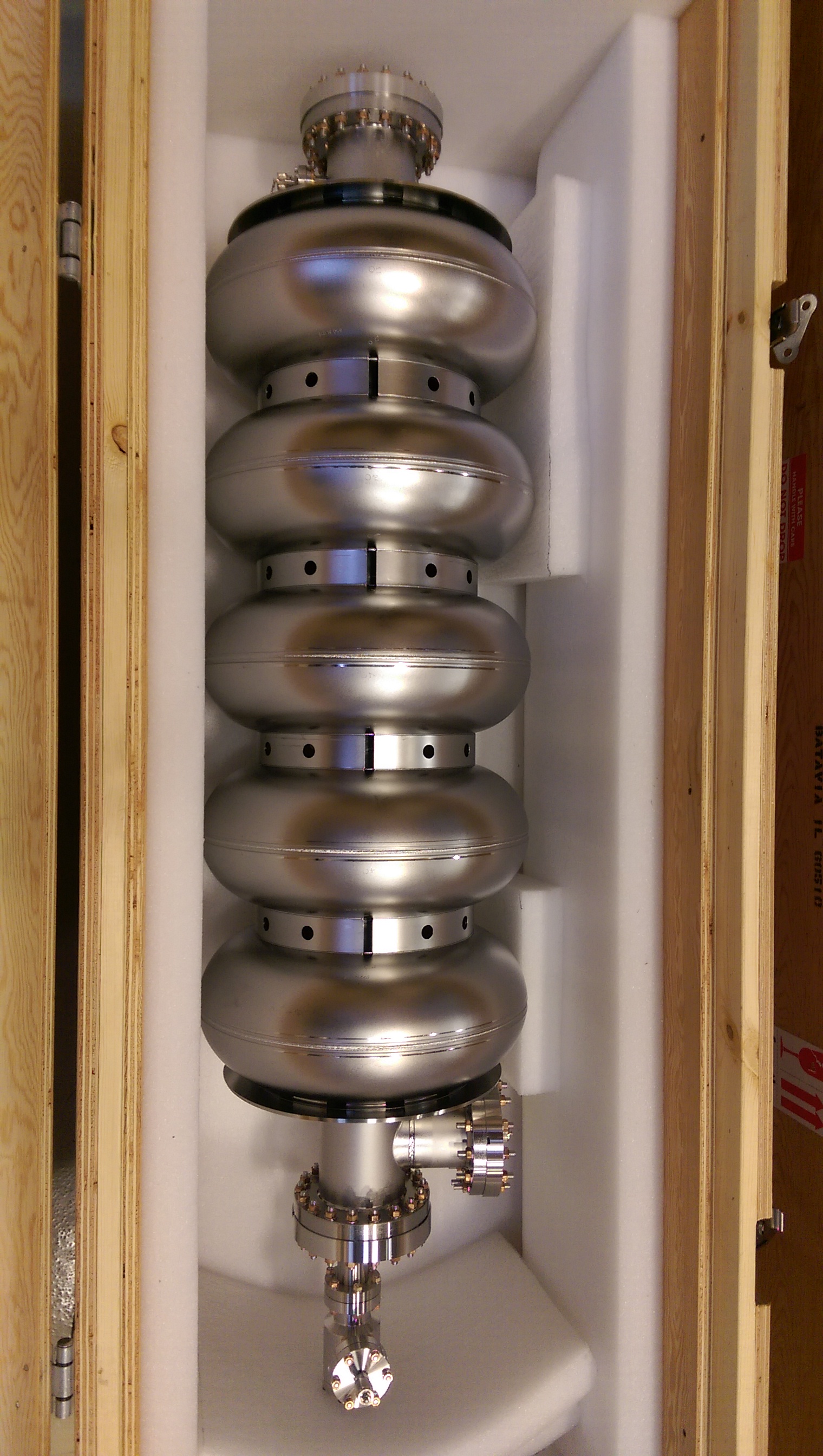 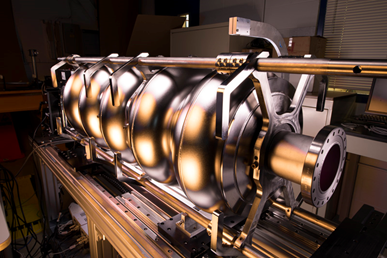 Optical Inspection of 5-cell B=0.9 650 MHz cavity
Four beta 0.9 cavities have been received from AES and are being prepared for processing
5-cell B=0.9 650 MHz cavity prepared for vertical testing.
12
Tom Nicol | 2016 P2MAC
March 16, 2016
[Speaker Notes: You should note who the vendor is on this.]
Low beta 650 MHz cavity end group
FPC end group
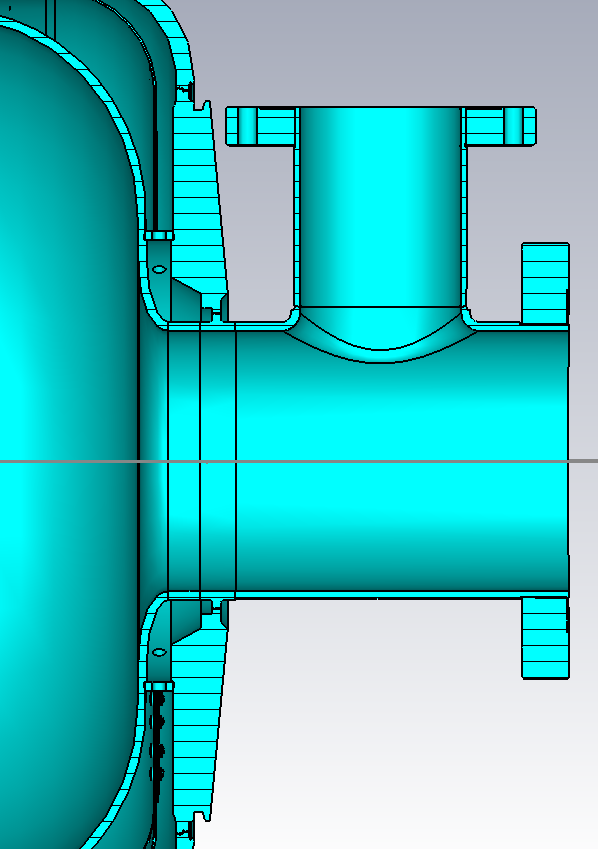 Power coupler end group design details developed at Fermilab and made available to VECC for low beta cavity design
Ø=72.9 mm
L=160 mm
L=98 mm
Ø=118 mm
Lbeam_Pipe=183 mm
Tom Nicol | 2016 P2MAC
March 16, 2016
Low beta 650 MHz cavity end group
Field probe and tuner end group
Tuner end group design details developed at Fermilab and made available to VECC for low beta cavity design
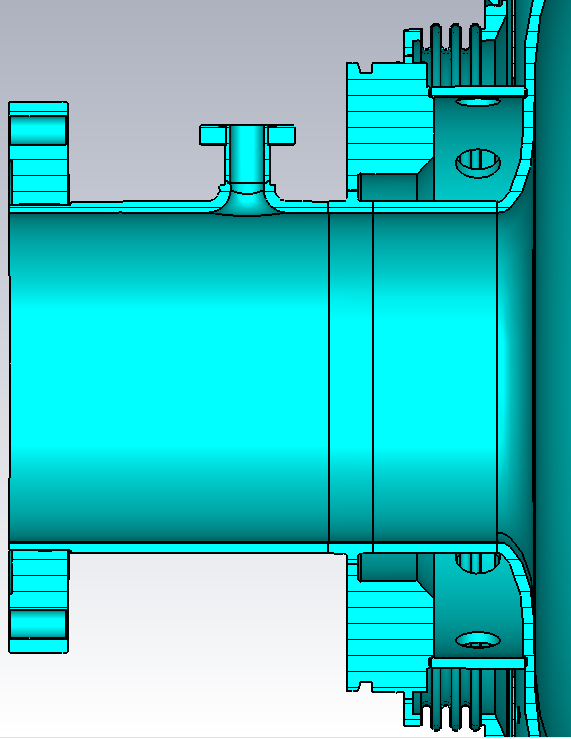 Ø=12 mm
L=91 mm
L=89.5mm
L=176 mm
Ø=118 mm
Tom Nicol | 2016 P2MAC
March 16, 2016
High beta 650 MHz dressed cavity
When completed, final design will be made available to RRCAT
Beta 0.92 dressed cavity and tuner being developed at Fermilab
Power coupler port
Tuner
Helium vessel and pipe connections are compatible with HTS-2
Tom Nicol | 2016 P2MAC
March 16, 2016
High beta 650 MHz dressed cavity
Analysis work is ongoing to determine the effectiveness of an internal magnetic shield
Internal magnetic shield
Tom Nicol | 2016 P2MAC
March 16, 2016
High beta 650 MHz cryomodule
High beta cryomodule being developed jointly between Fermilab and RRCAT
Heat exchanger and relief line
Valves and transfer line connections
Tuner access ports
The design being developed will house both beta 0.90 and 0.92 dressed cavities
Tom Nicol | 2016 P2MAC
March 16, 2016
High beta 650 MHz cryomodule
Vacuum relief
Beam gate valve
Input coupler ports
Instrumentation ports
Tom Nicol | 2016 P2MAC
March 16, 2016
Lab 2 cleanroom
Lab 2 in the Fermilab village is being converted to cleanroom, HPR,  and cryomodule assembly space for both SSR and 650 MHz cavity activities
Tom Nicol | 2016 P2MAC
March 16, 2016
Summary
Low beta cavities
RF and end group designs have been made available to VECC
High beta (0.92) cavities
Mechanical bare cavity design drawings have been made available to RRCAT
Detailed design work has started at RRCAT
Helium vessel and integration design is in-process at Fermilab
High beta (0.90) cavities
Four bare cavities are in-house and Fermilab and are being processed
Five more are in-process at Pavac
Helium vessel and integration design is in-process at Fermilab
High beta cryomodule
Detailed design work is in-process at Fermilab and RRCAT, loosely divided between cavity string and cold mass (Fermilab) and vacuum vessel and thermal shield (RRCAT)
Tuner design and fabrication
Prototype design and analysis is in-process at Fermilab (Fermilab and RRCAT engineers)
Goal is to have a common tuner design for all low and high beta cavities
Input coupler design and fabrication
Previous coupler work needs to be restarted at Fermilab
Goal is to have a common coupler design for all low and high beta cavities
20
Tom Nicol | 2016 P2MAC
March 16, 2016